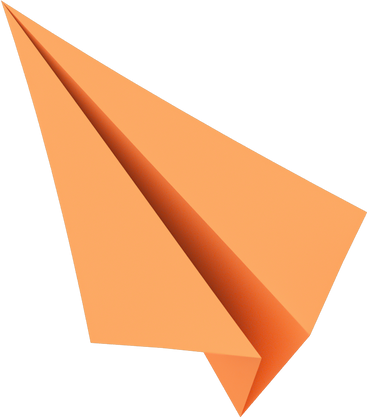 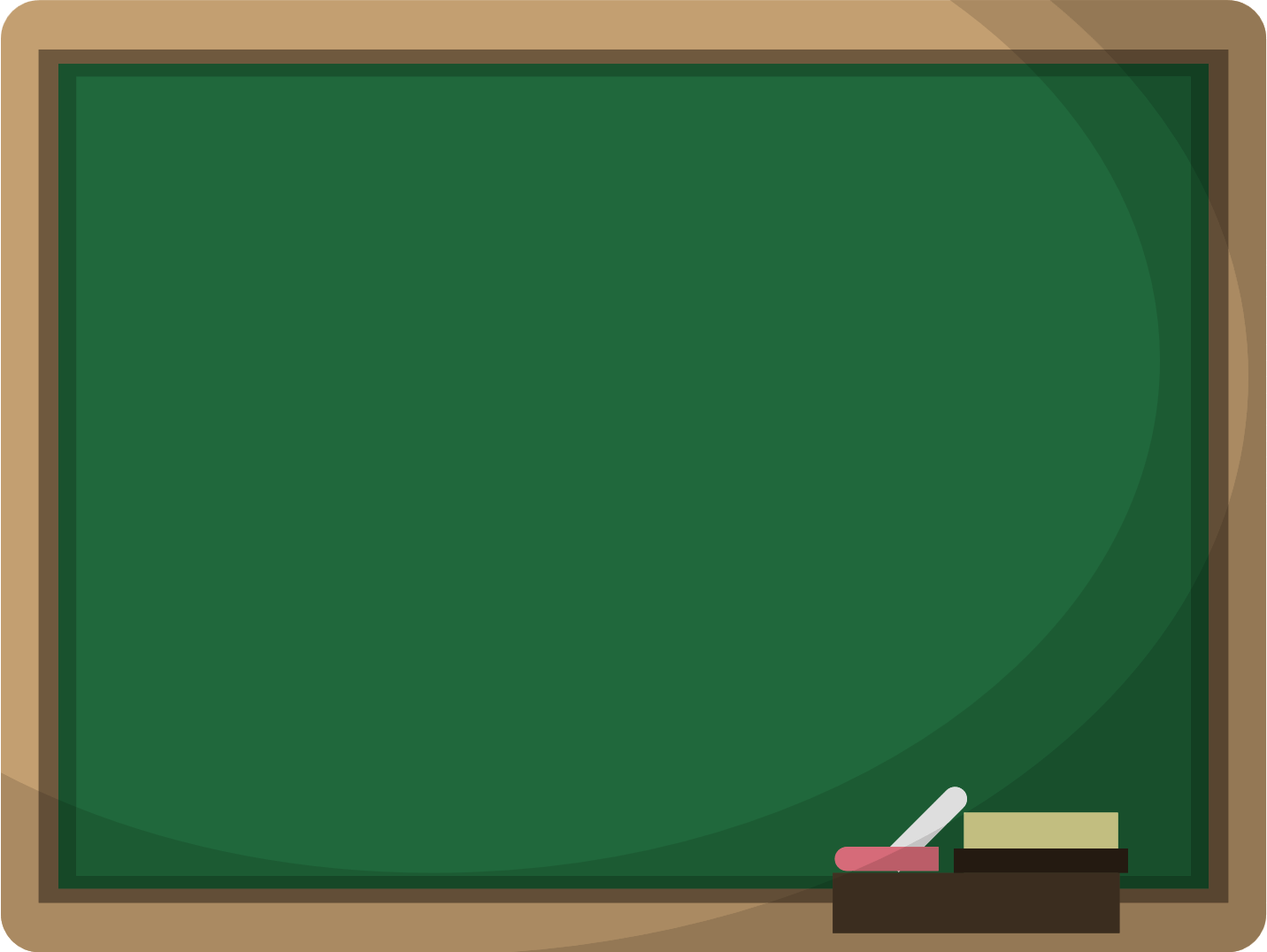 CHÀO MỪNG CÁC EM 
ĐẾN VỚI BÀI HỌC HÔM NAY!

Gv. ………..
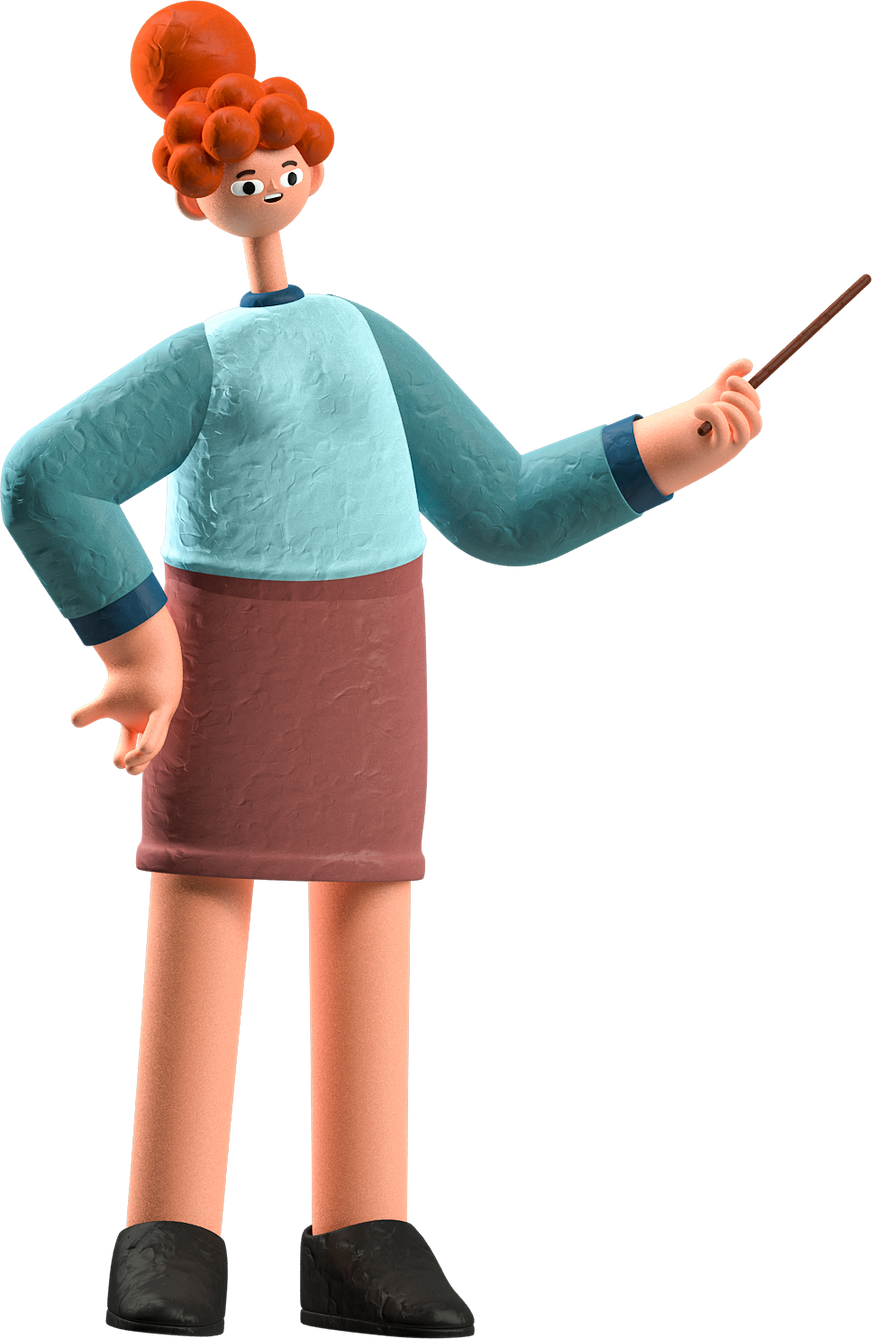 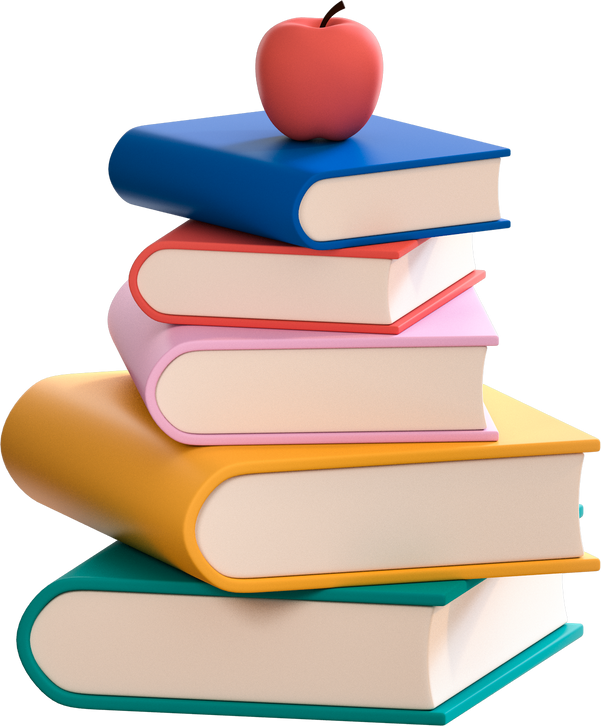 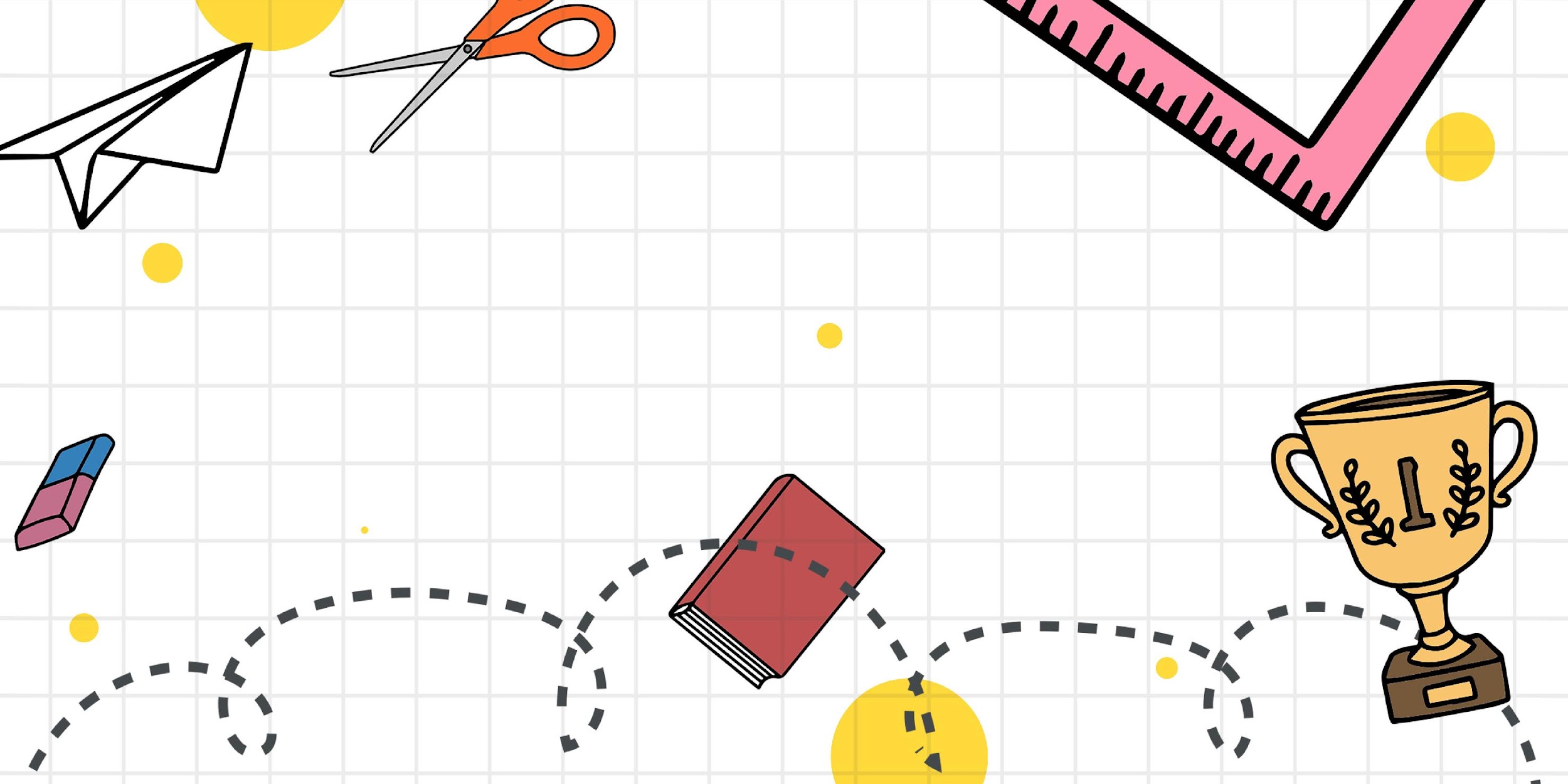 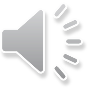 CHƯƠNG 6
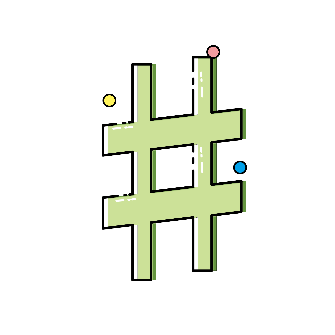 Bài 2: PHƯƠNG TRÌNH BẬC HAI MỘT ẨN
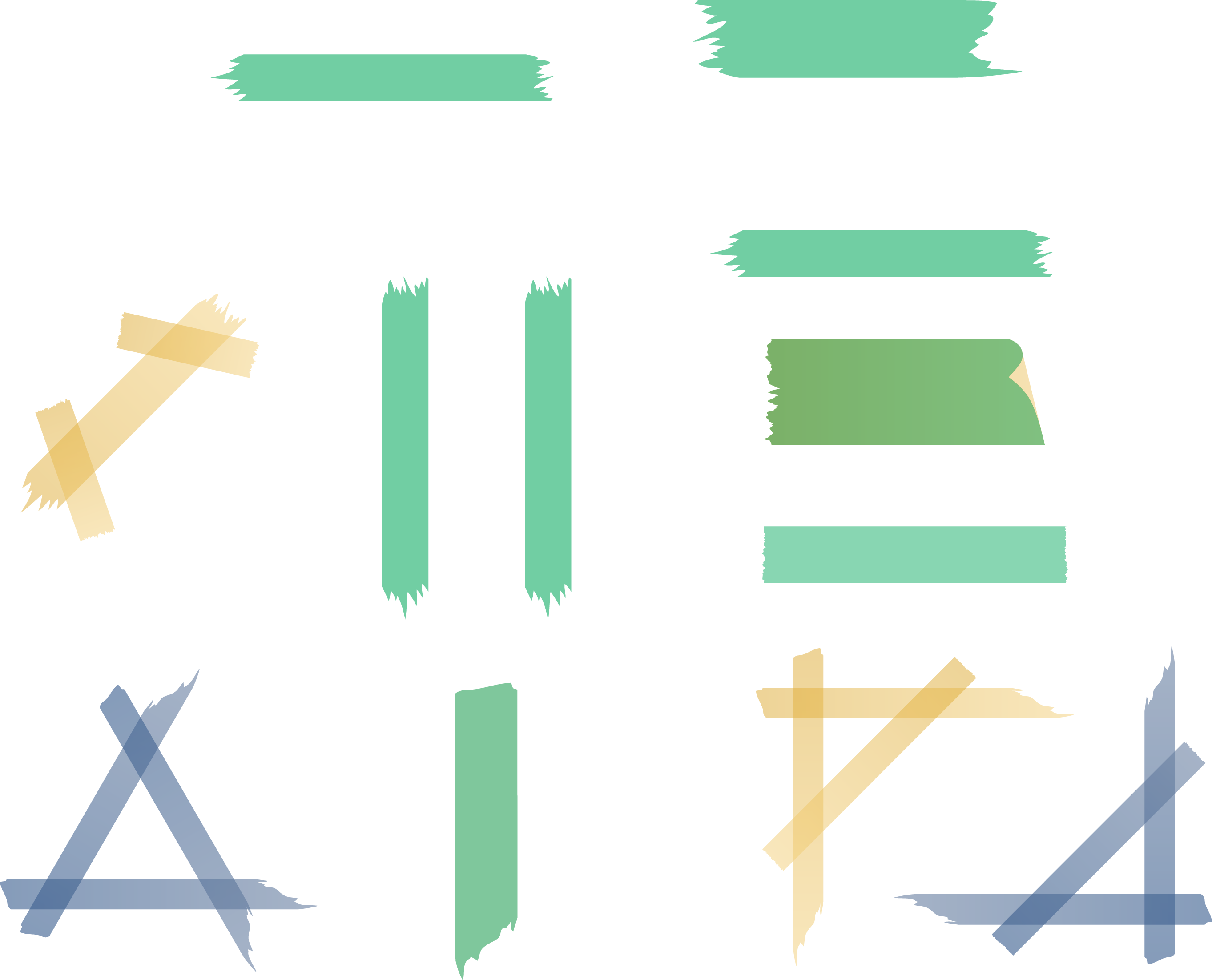 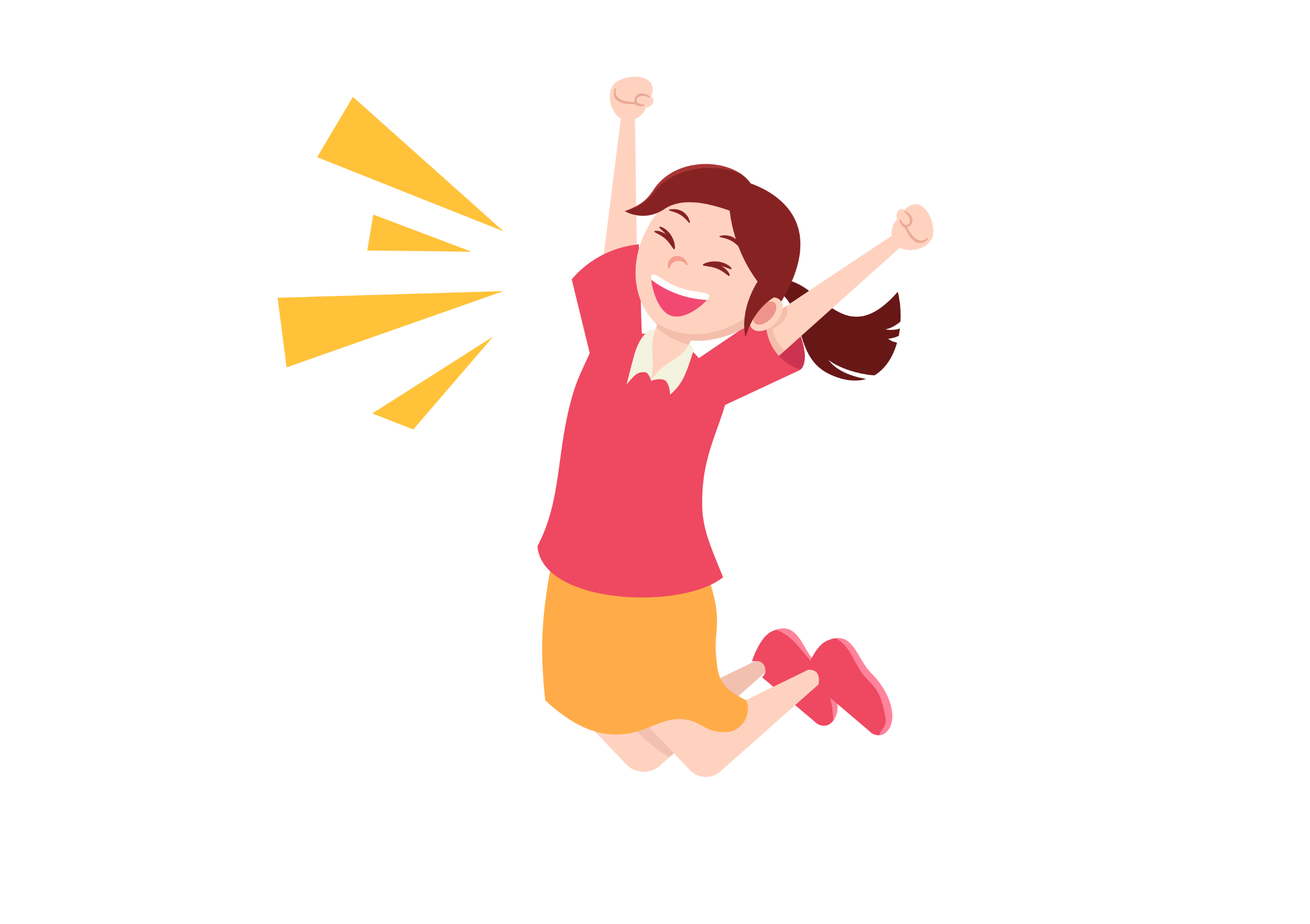 THIẾT BỊ DẠY HỌC VÀ HỌC LIỆU
1. Giáo viên: SGK, kế hoạch bài dạy; máy chiếu, máy tính cầm tay
2. Học sinh:
Sách giáo khoa Toán 9, tập hai.
Dụng cụ học tập, máy tính cầm tay
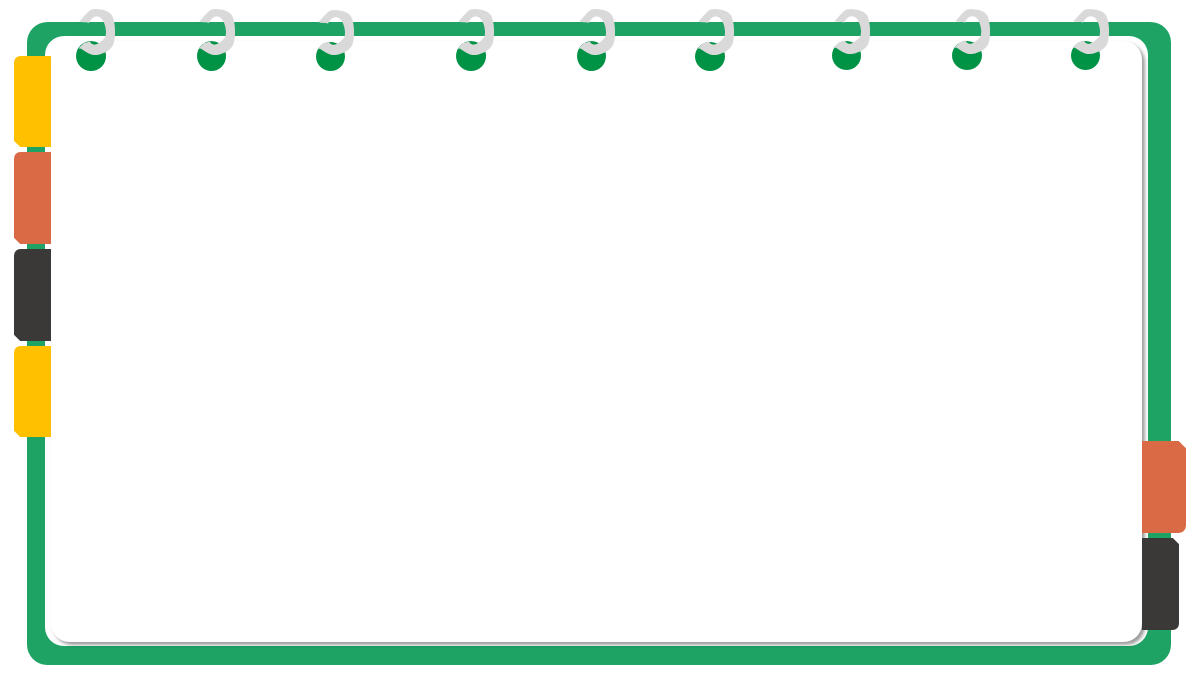 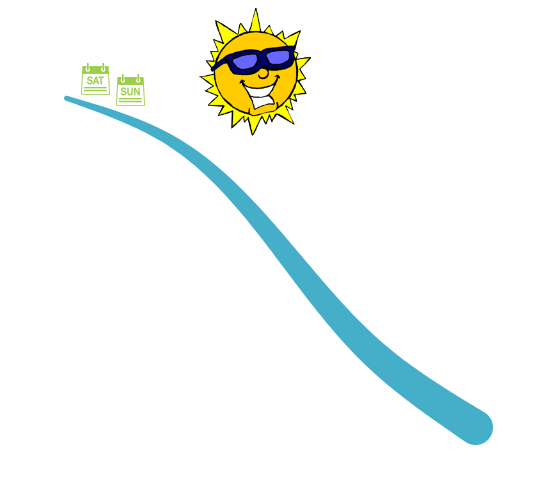 Nhận biết khái niệm phương trình bậc hai một ẩn. Giải phương trình bậc hai một ẩn
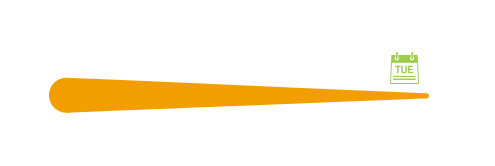 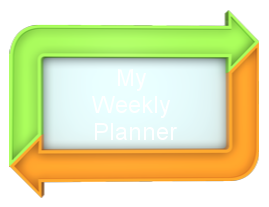 Vận dụng phương trình bậc hai một ẩn vào giải quyết bài toán thực tiễn
Mục tiêu
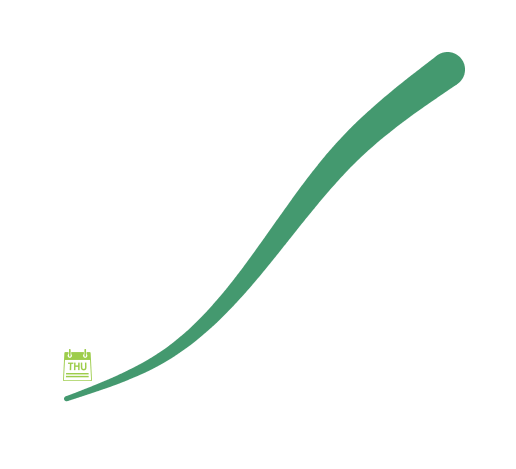 Tính nghiệm của phương trình bậc hai một ẩn bằng máy tính cầm tay.
HOẠT ĐỘNG
Khởi động
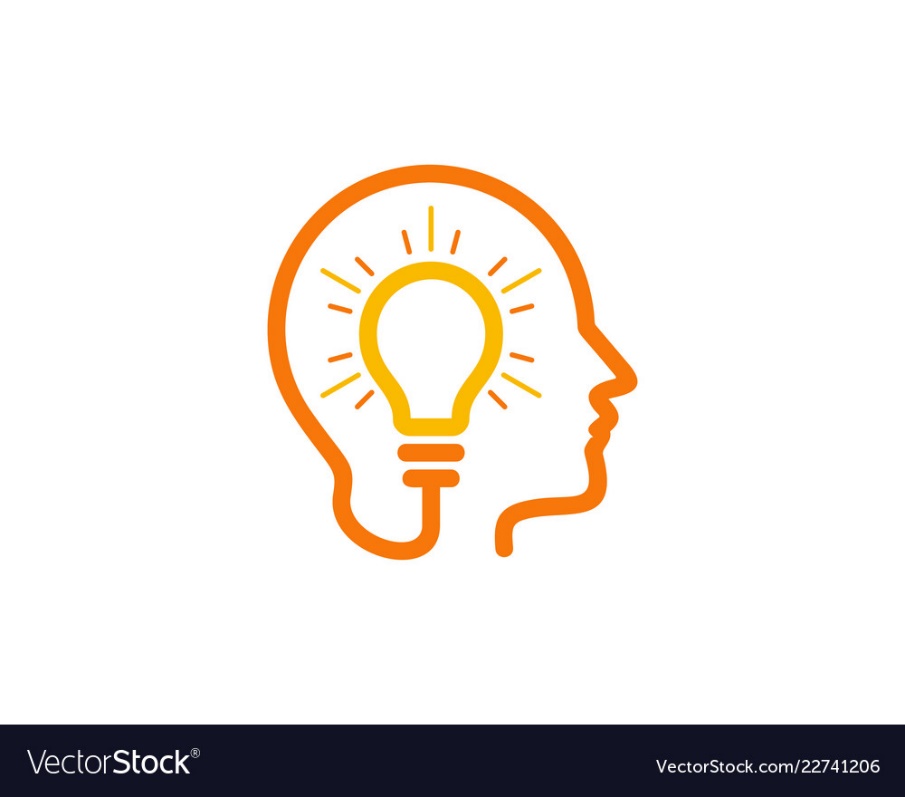 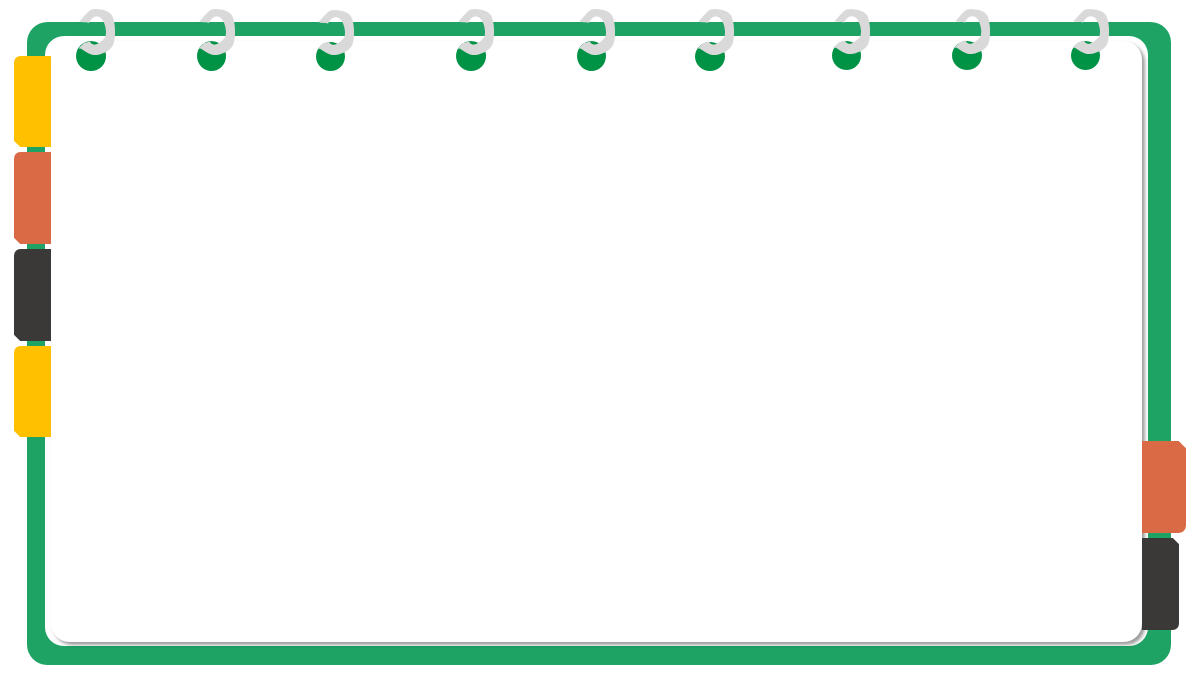 Trong các khẳng định sau, khẳng định nào là đúng?
x
x
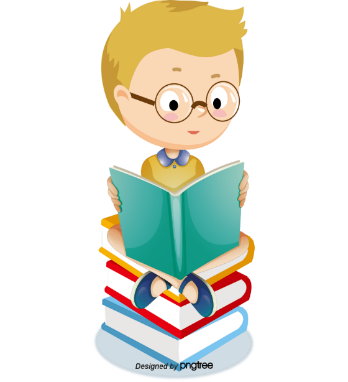 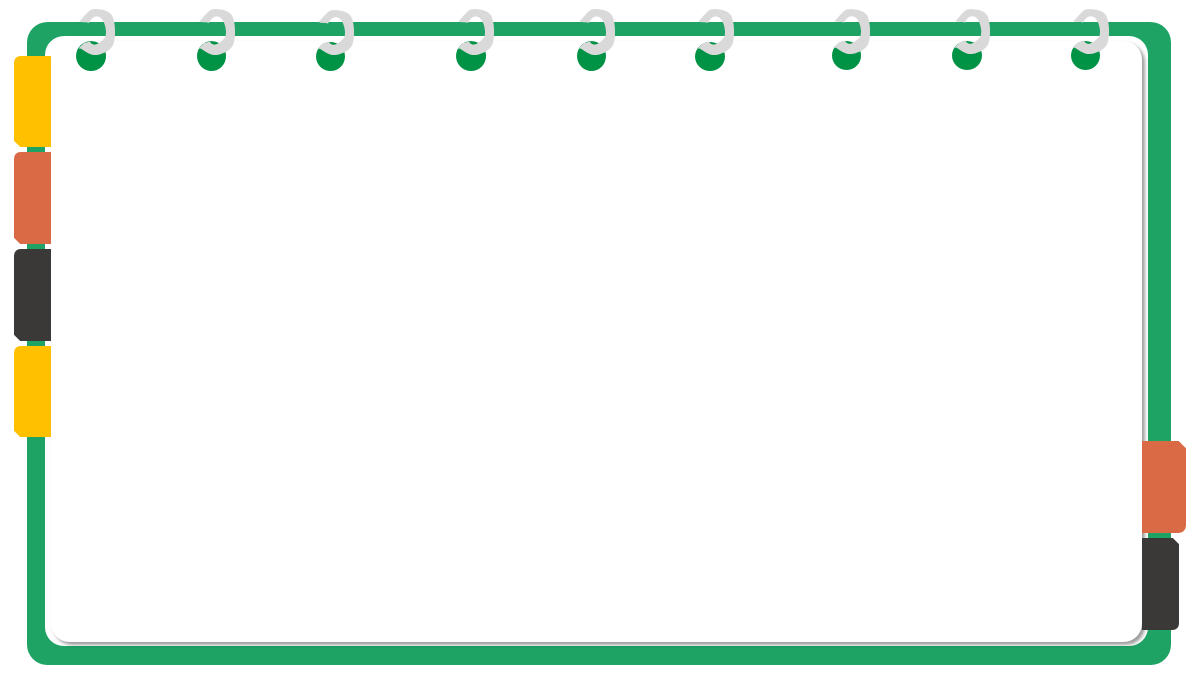 HÌNH THÀNH KIẾN THỨC
BÀI 2: PHƯƠNG TRÌNH BẬC HAI MỘT ẨN
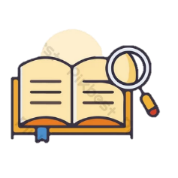 HOẠT ĐỘNG
HÌNH THÀNH KIẾN THỨC MỚI
3. Công thức nghiệm của phương trình bậc hai:
Xét phương trình
thì
Kí hiệu                             ta có
BÀI 2: PHƯƠNG TRÌNH BẬC HAI MỘT ẨN
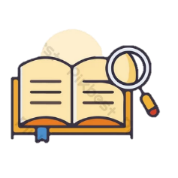 HOẠT ĐỘNG
HÌNH THÀNH KIẾN THỨC MỚI
3. Công thức nghiệm của phương trình bậc hai:
BÀI 2: PHƯƠNG TRÌNH BẬC HAI MỘT ẨN
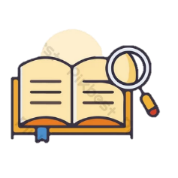 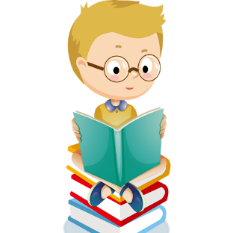 HOẠT ĐỘNG
HÌNH THÀNH KIẾN THỨC MỚI
3. Công thức nghiệm của phương trình bậc hai:
Ví dụ 1:  Giải phương trình
B­ước 1: Xác định các hệ số a, b, c.
B­ước 2: Tính ’.
B­ước 3: Kết luận số nghiệm của phương trình
Vậy ph­ương trình có hai nghiệm phân biệt:
B­ước 4: Tính nghiệm theo công thức nếu có nghiệm
HOẠT ĐỘNG
Luyện tập
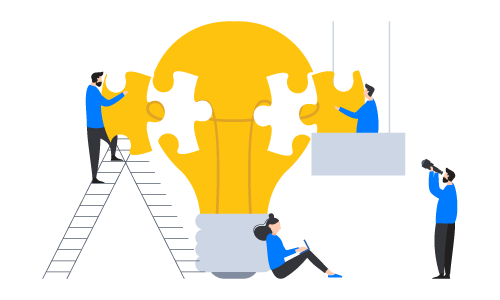 BÀI 2: PHƯƠNG TRÌNH BẬC HAI MỘT ẨN
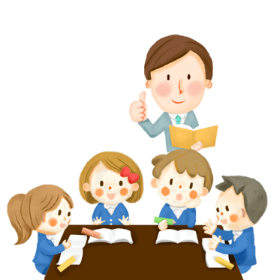 HOẠT ĐỘNG
HOẠT ĐỘNG NHÓM
Bài tập: Dùng công thức nghiệm thu gọn để giải các phương trình:
Nhóm 3,7
Nhóm 1,5
Nhóm 2,6
Nhóm 4,8
HOẠT ĐỘNG
VẬN DỤNG
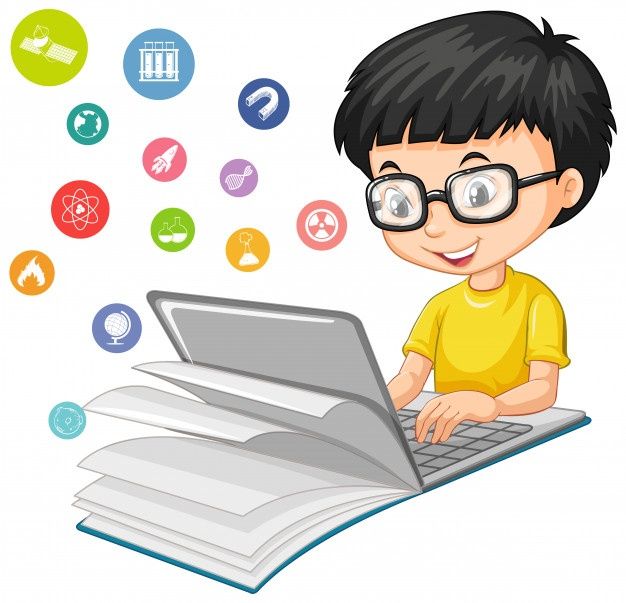 BÀI 2: PHƯƠNG TRÌNH BẬC HAI MỘT ẨN
4. Tìm nghiệm của phương trình bậc hai một ẩn bằng máy tính cầm tay
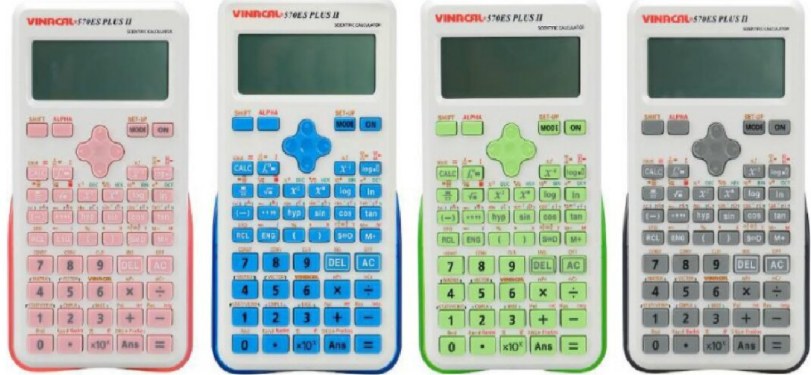 Ta có thể sử dụng máy tính cầm tay để tìm nghiệm của phương trình bậc hai
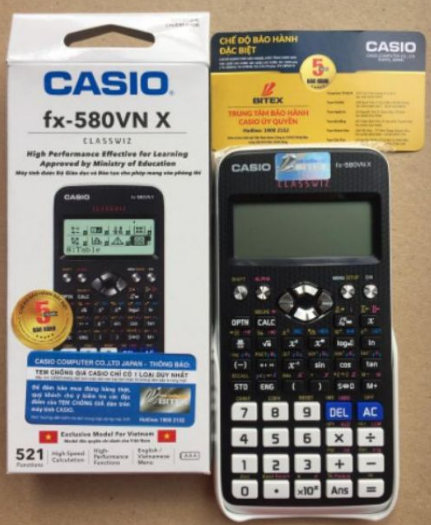 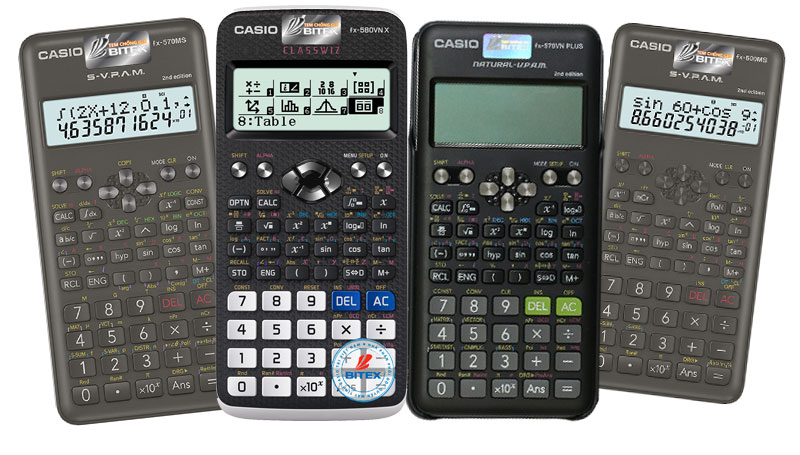 Casio fx-580VNX là dòng máy tính học sinh bán chạy nhất hiện nay và bị làm giả nhiều nhất trên thị trường. Vậy làm thế nào để phân biệt được máy tính thật và giả các em hãy quan sát video sau.
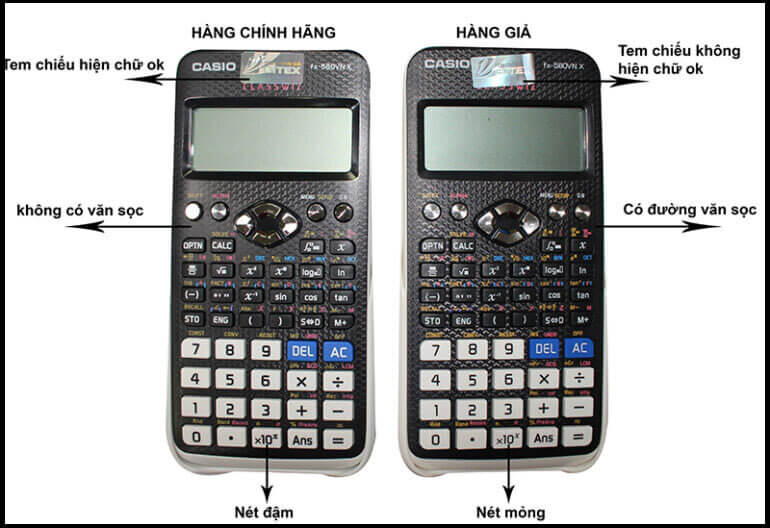 BÀI 2: PHƯƠNG TRÌNH BẬC HAI MỘT ẨN
Ví dụ 1:
4. Tìm nghiệm của phương trình bậc hai một ẩn bằng máy tính cầm tay
Dùng máy tính cầm tay để tìm nghiệm phương trình
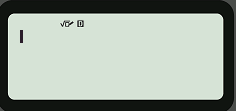 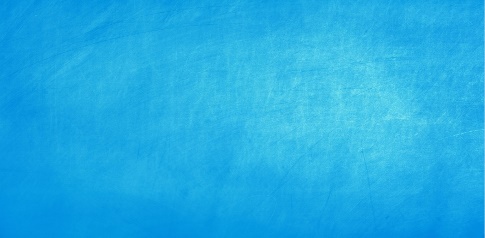 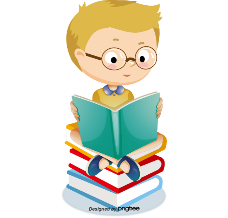 - Nhấn nút ON để khởi động máy
- Nhấn nút
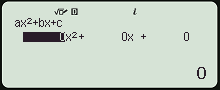 - Màn hình xuất hiện
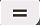 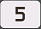 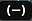 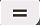 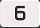 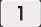 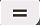 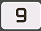 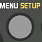 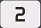 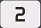 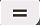 - Nhập các hệ số sau
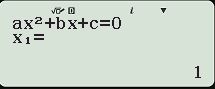 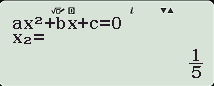 - Màn hình xuất hiện
BÀI 2: PHƯƠNG TRÌNH BẬC HAI MỘT ẨN
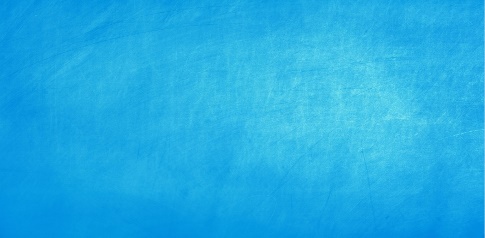 Thực hành 5:
4. Tìm nghiệm của phương trình bậc hai một ẩn bằng máy tính cầm tay
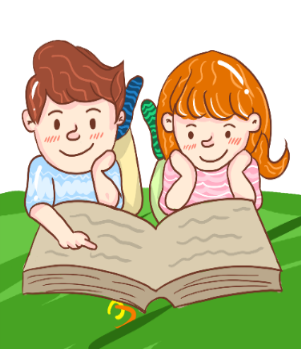 Dùng máy tính cầm tay để tìm nghiệm phương trình
BÀI 2: PHƯƠNG TRÌNH BẬC HAI MỘT ẨN
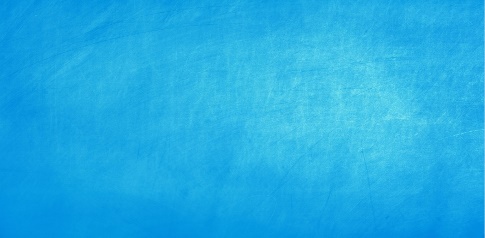 Vận dụng
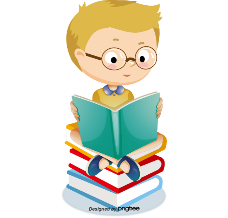 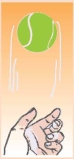 Sau khi được ném theo chiều từ dưới lên, độ cao      của quả bóng theo thời gian  (giây) được xác định bởi công thức                     . Thời gian từ lúc ném cho đến khi bóng chạm đất là bao lâu?
Khi bóng chạm đất thì         , nghĩa là                          hay
Giải phương trình ta được
(loại)
(thoả),
Vậy thời gian từ lúc ném cho đến khi bóng chạm đất là 2 giây
延迟符
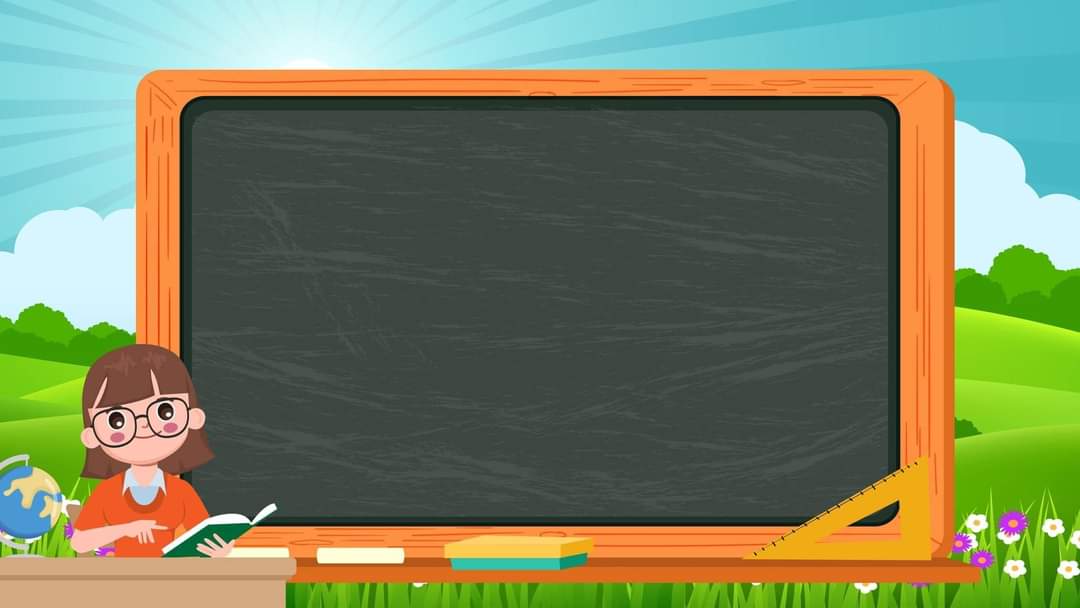 At
Home
Hướng dẫn tự học ở nhà 
- Học công thức nghiệm thu gọn. 
- Xem lại các ví dụ, thực hành, vận dụng
- Xem trước phần 5. Giải bài toán bằng cách lập phương trình bậc hai
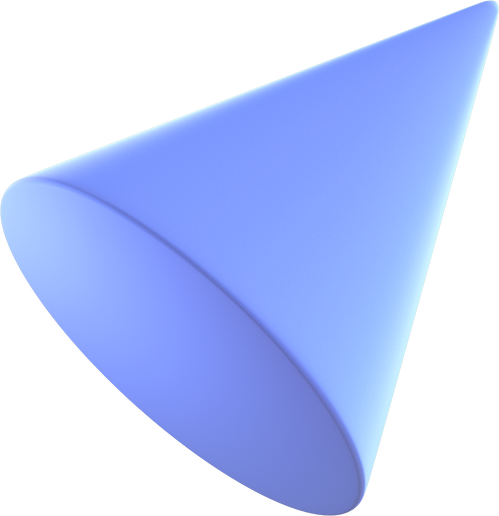 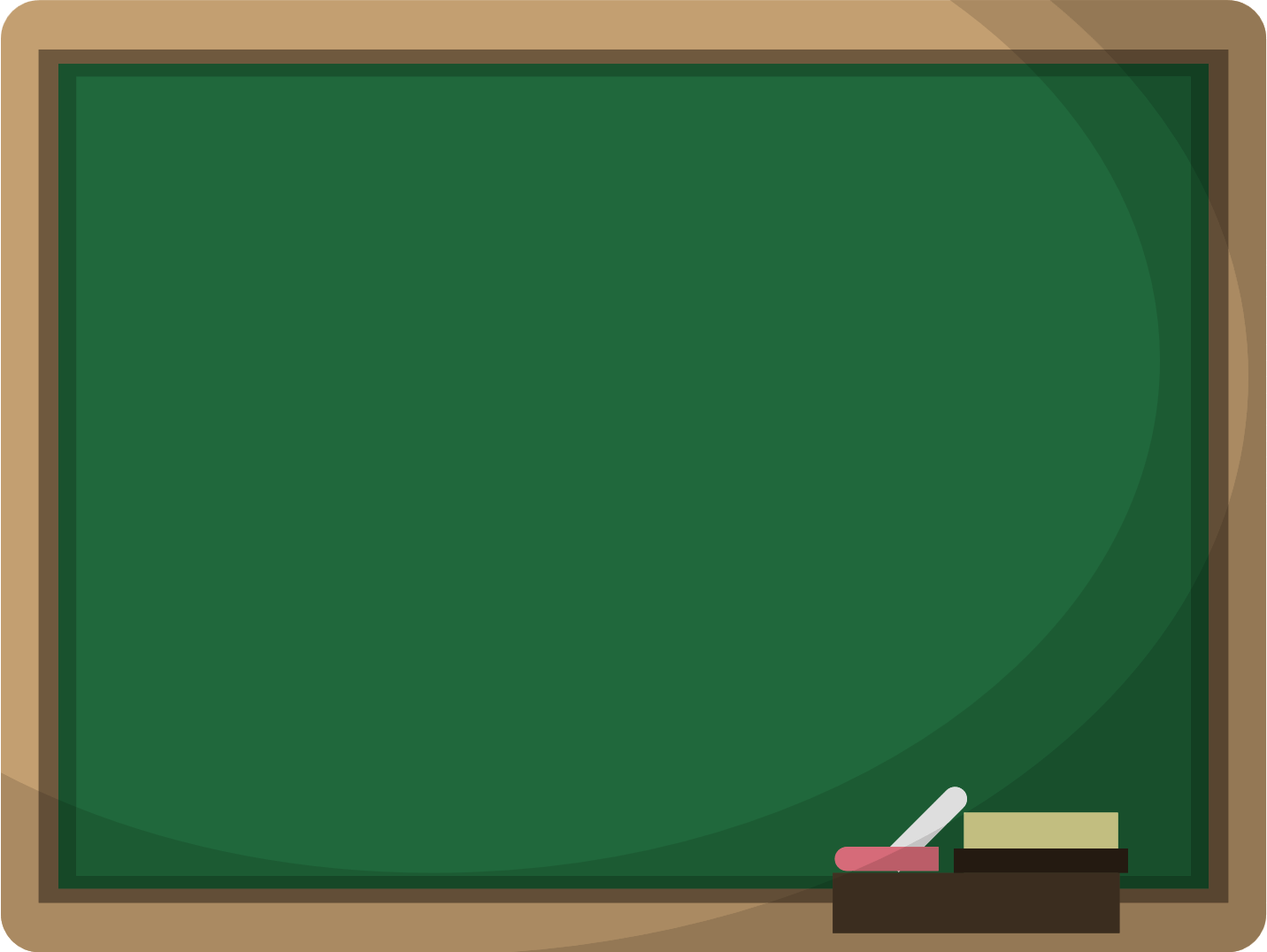 CẢM ƠN CÁC EM 
ĐÃ LẮNG NGHE BÀI HỌC!
Tài liệu được chia sẻ bởi Website VnTeach.Com
https://www.vnteach.com
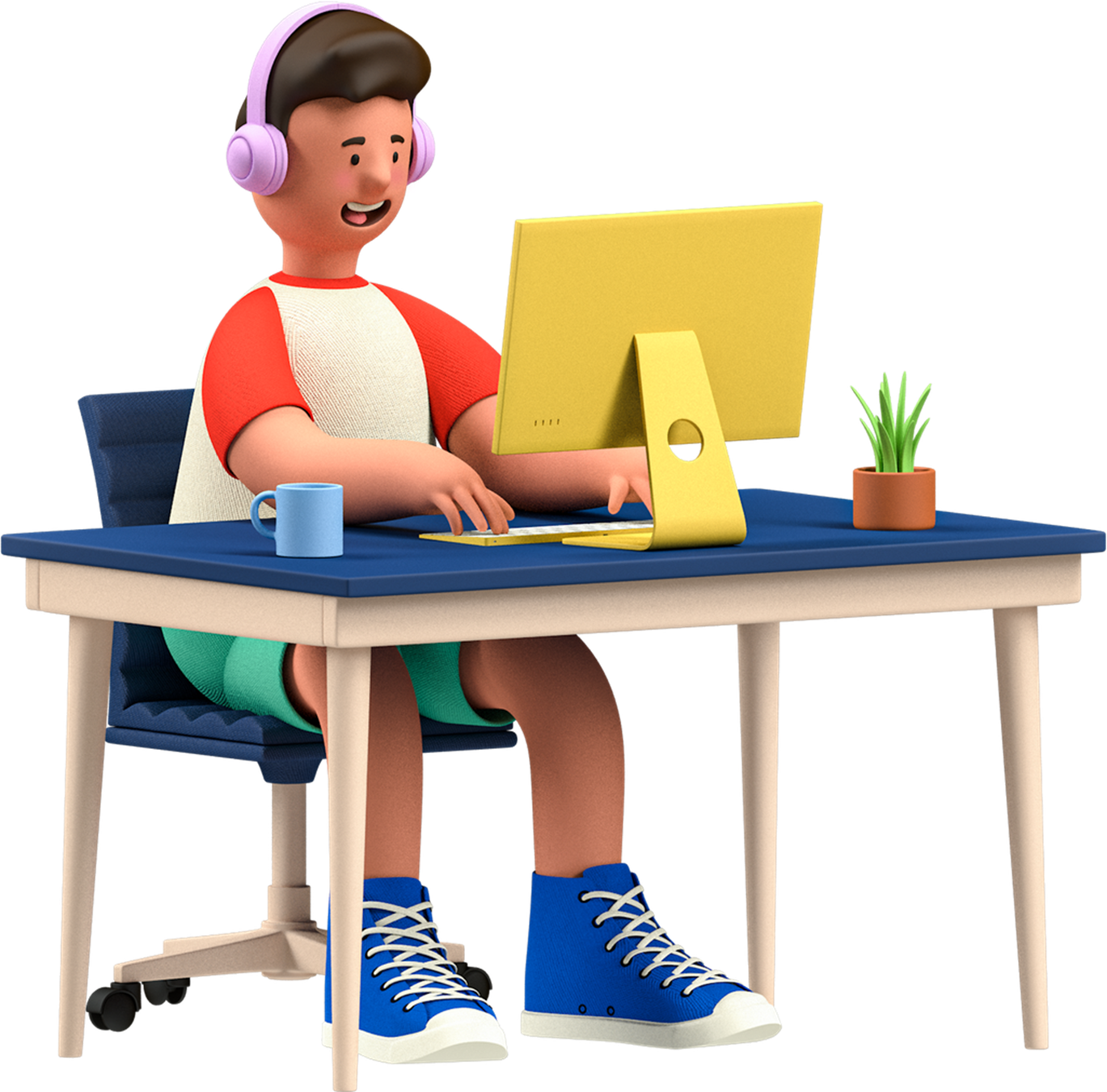 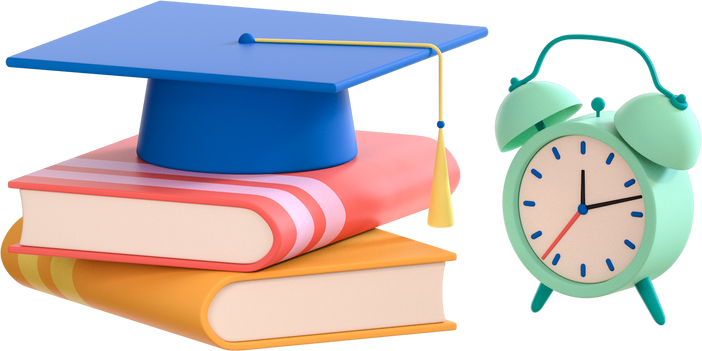